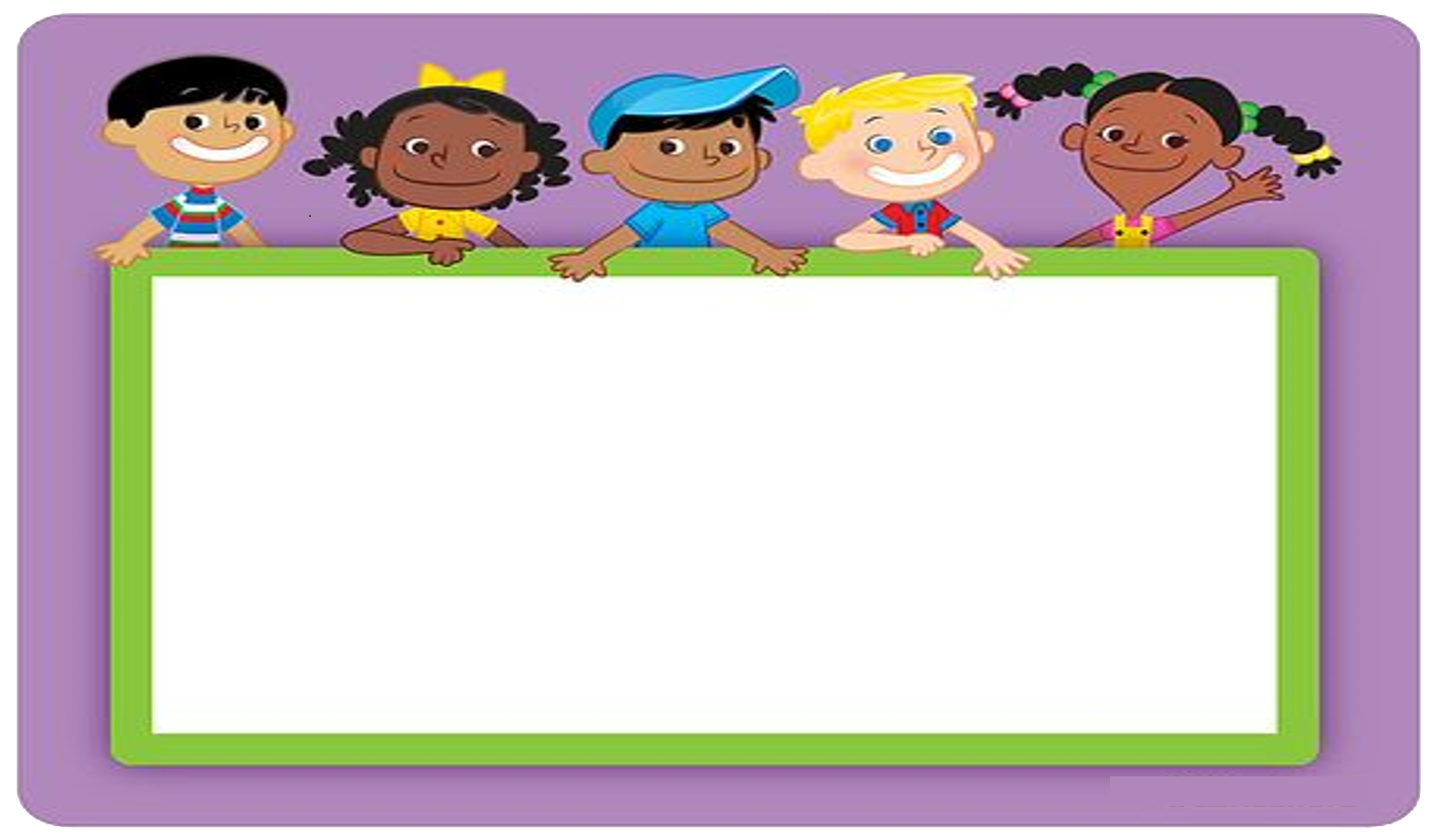 Kính chào quý thầy cô giáo

GV Trần Thị Loan- Lớp 4B
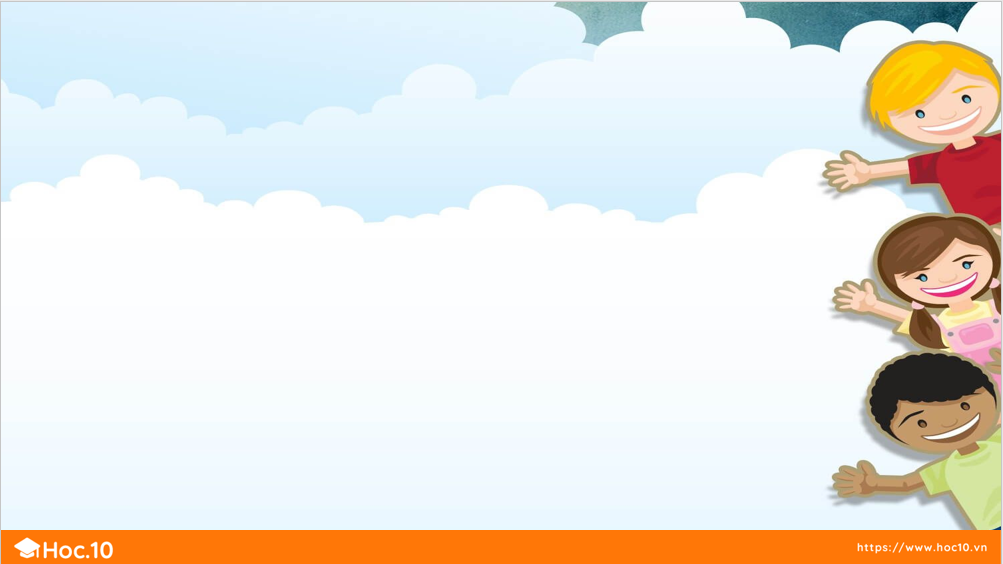 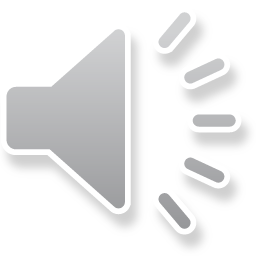 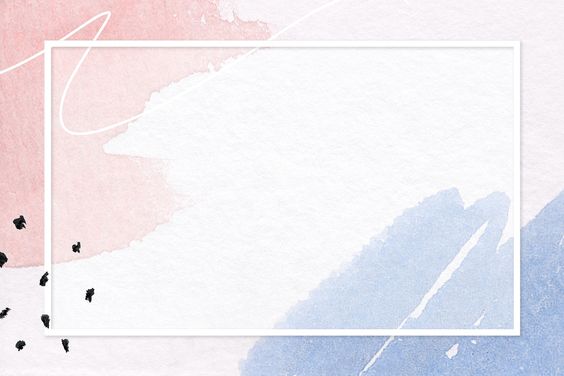 Bài 1: Nói cho bạn nghe những điều em học được trong chủ đề này?
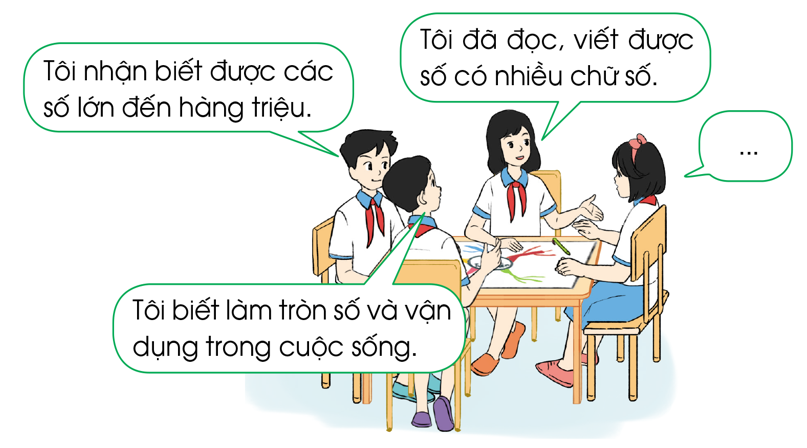 THẢO LUẬN NHÓM 4
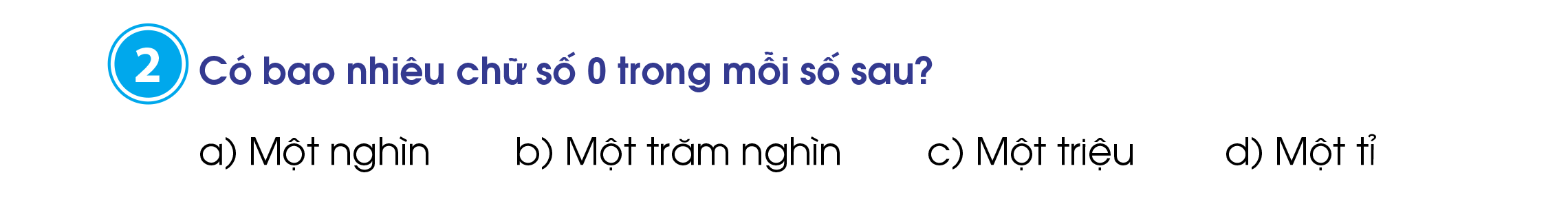 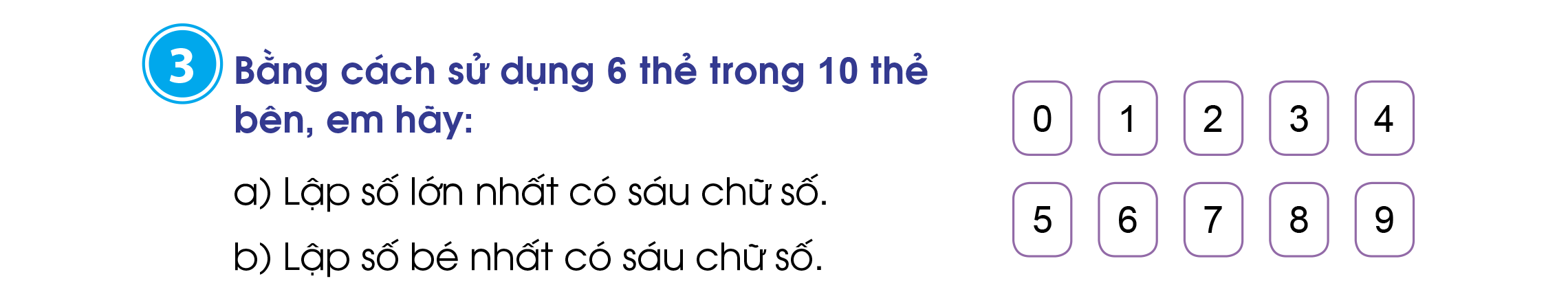 c) Lập một số có sáu chữ số rồi làm tròn số đó đến
 hàng nghìn, hàng chục nghìn, hàng trăm nghìn.
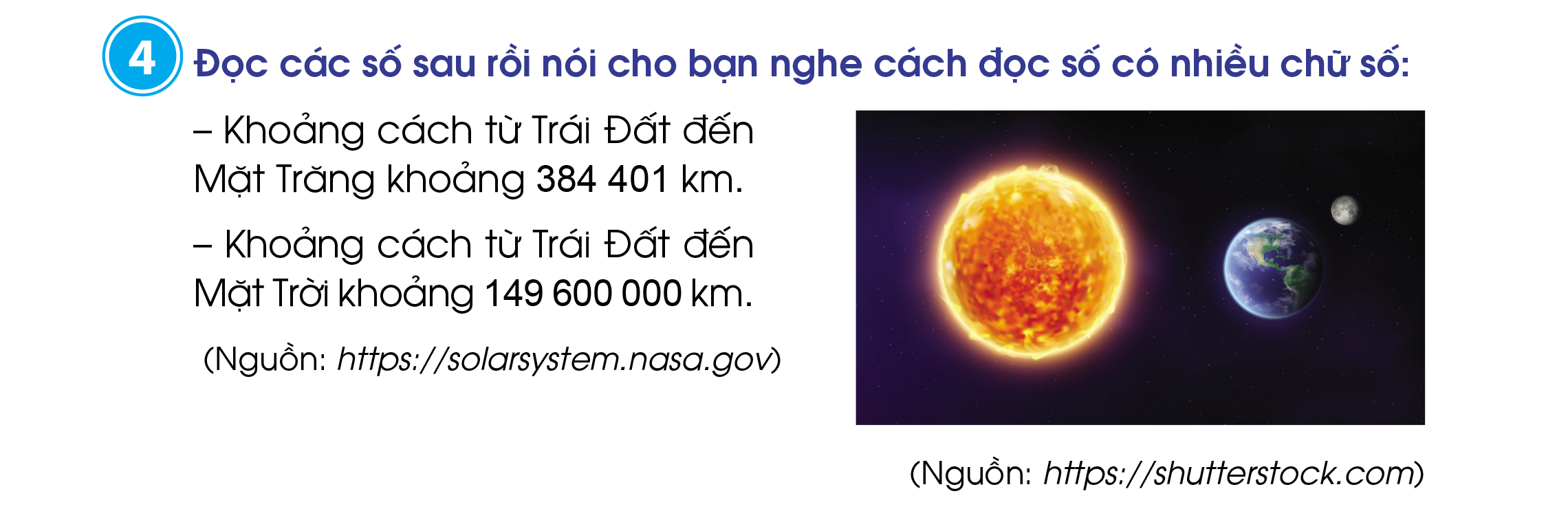 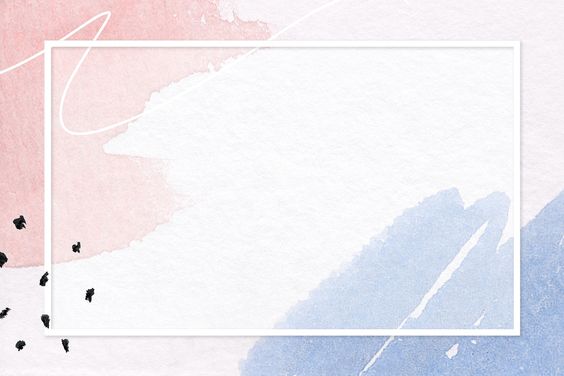 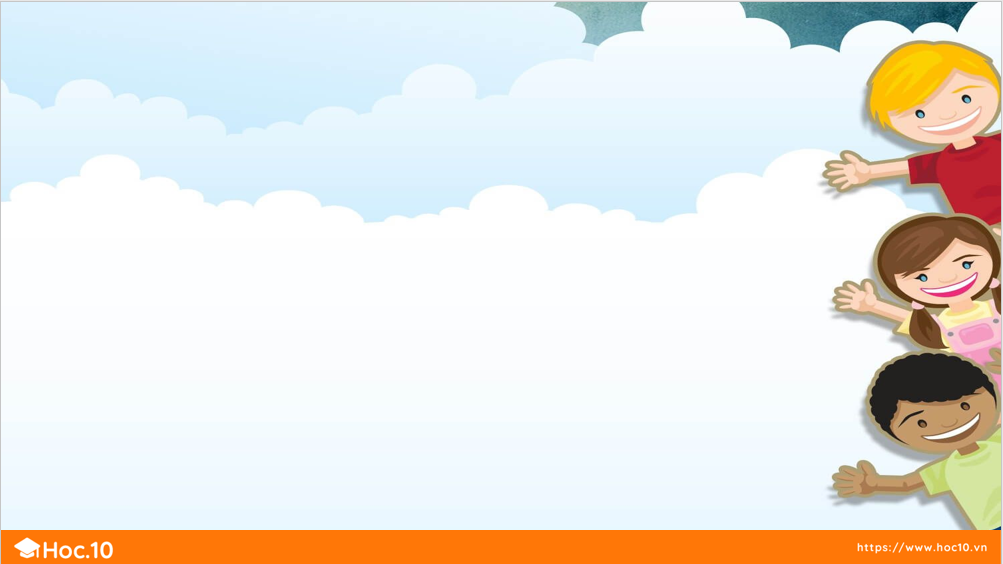 Dân số Việt Nam (10/2023): 99 918 647 người
Dân số huyện Can Lộc (10/2023): 175 298 người
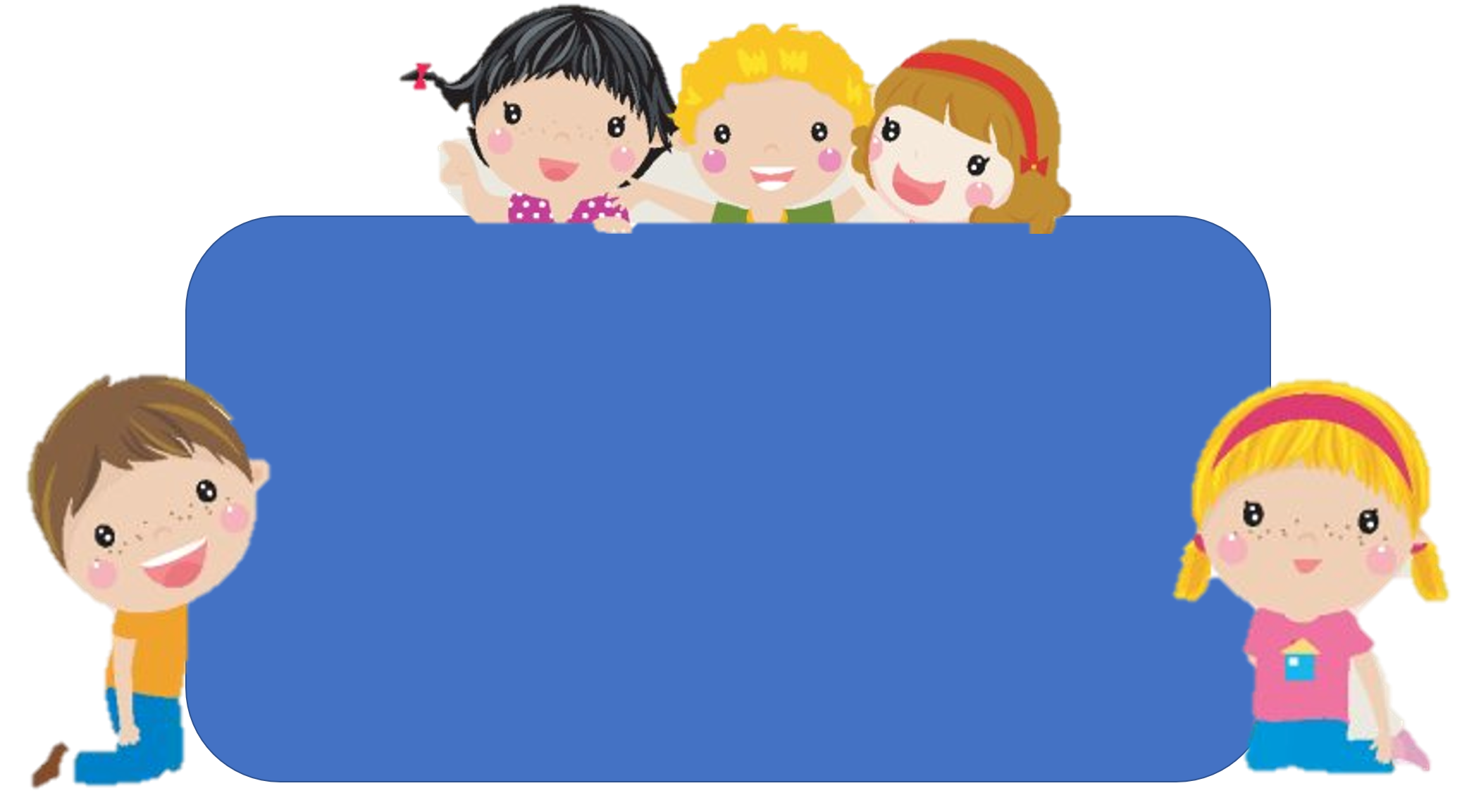 Xin chân thành cảm ơn
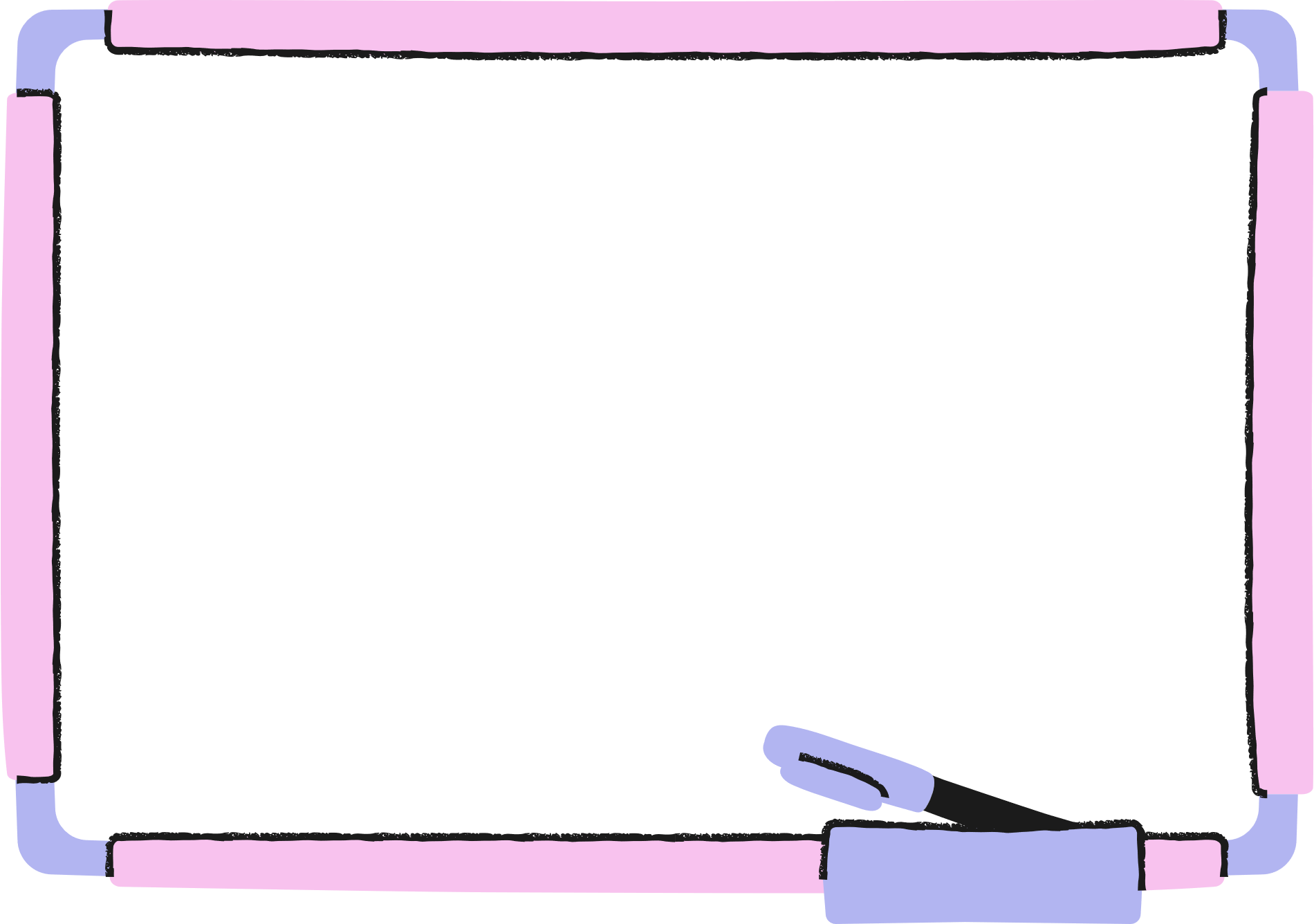 DẶN DÒ
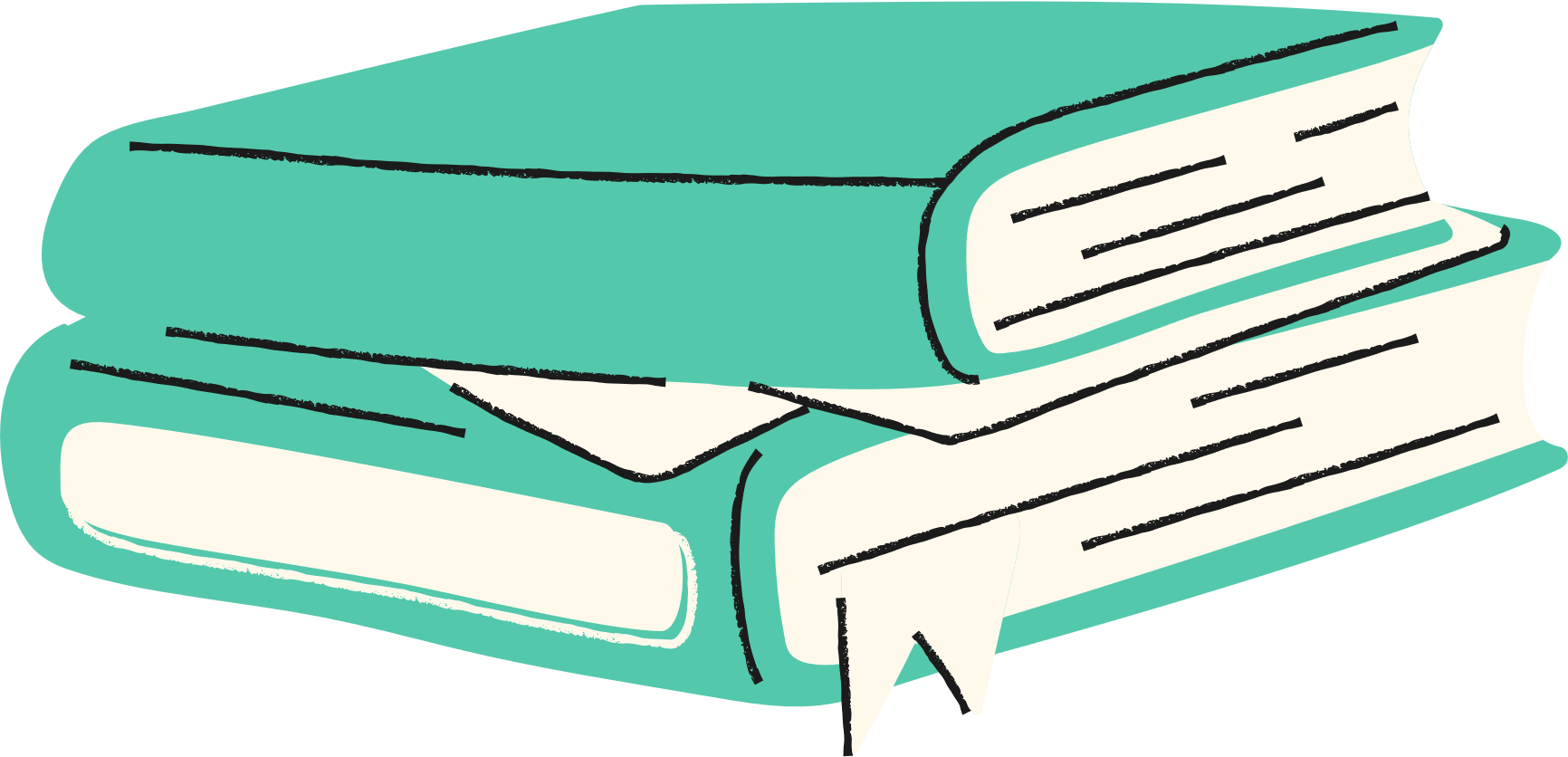 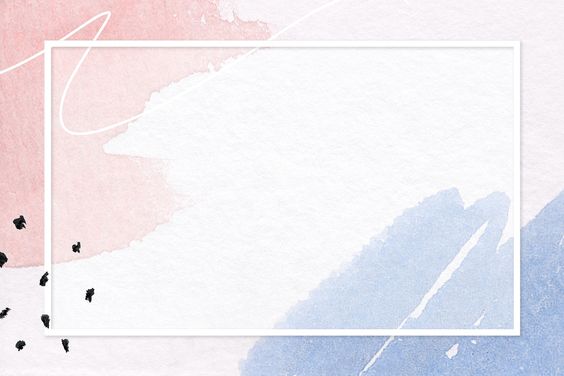 Bài 1: Nói cho bạn nghe những điều em học được trong chủ điểm này?
Những điều em học được ở chủ đề này là:
- Nhận biết được các số lớn đến hàng triệu.
- Đọc và viết được số có nhiều chữ số.
- So sánh được các số có nhiều chữ số.
- Biết làm tròn số và vận dụng trong cuộc sống.
- Biết và đổi được các đại lượng yến, tạ, tấn, giây, thế kỉ.
- Nhận biết một góc là góc nhọn, góc tù, góc bẹt hay góc vuông, đọc được số đo góc.
- Biết và vẽ được hai đường thẳng vuông góc và song song.